Non-binary Experiences of Healthcare
Research by Action for Trans* Health
121 people took part
7 additional results were excluded, as the participants said they were binary identified.

There may appear to be numerical discrepancies, as many participants did not answer every question.
Gender identity of participants
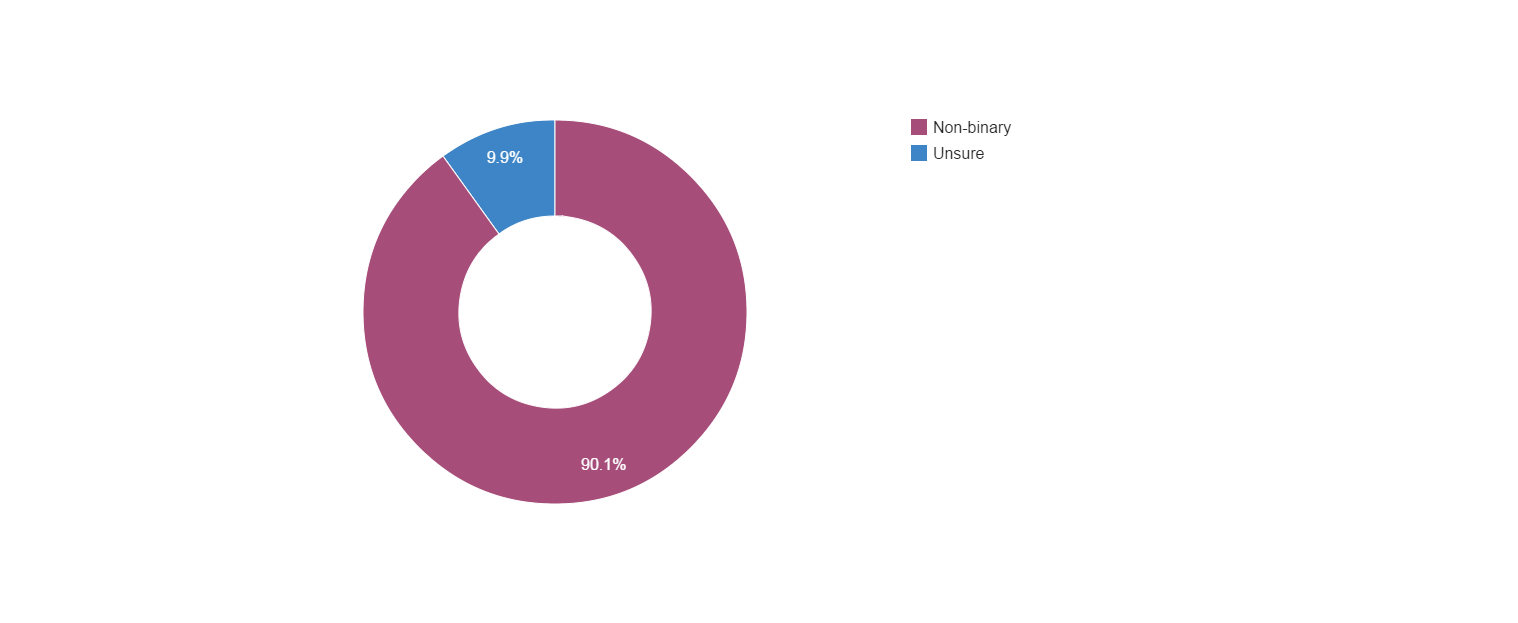 [Speaker Notes: 90.1% of participants identified as non-binary, 9.9% were unsure]
Specific identities of participants
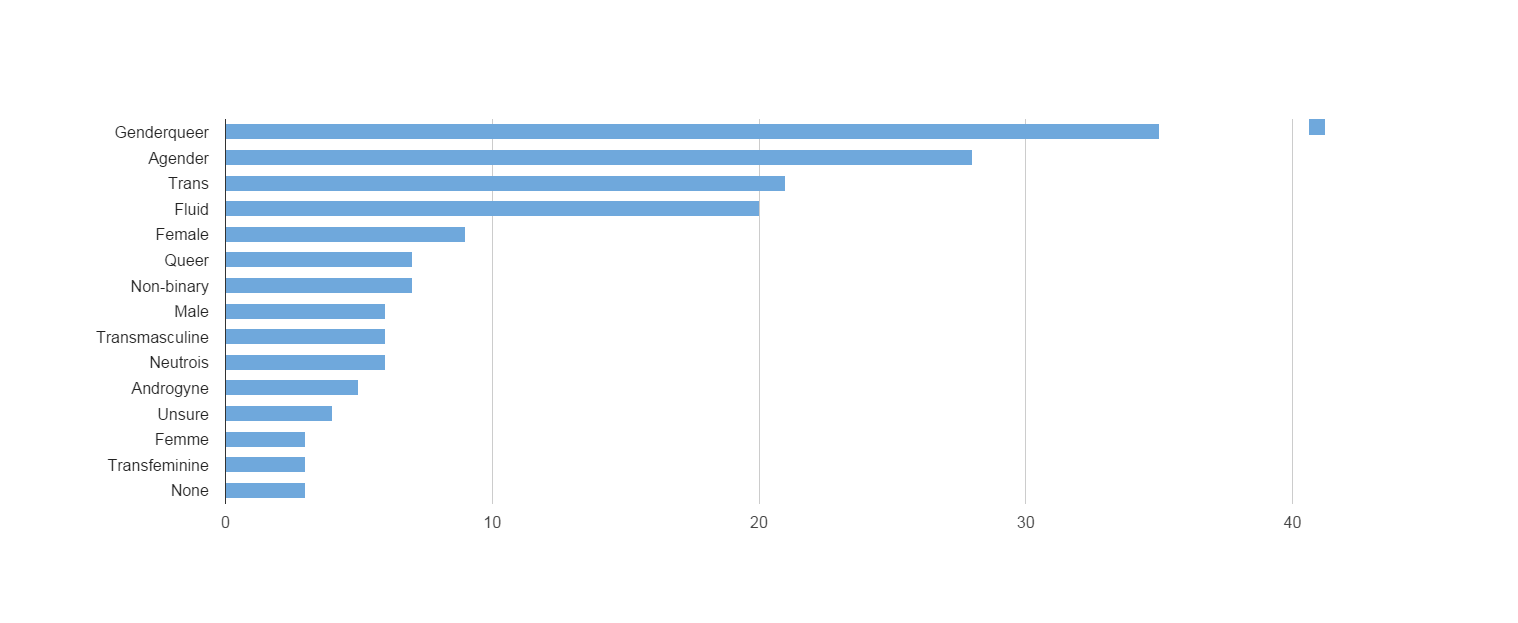 Many people named more than one gender identity
Sample answers:
“Butch, masculine of centre, hearing the word 'she' as a descriptor doesn't feel appropriate, and being a 'woman' doesn't feel right either. But I'm not male.”

“Gender Fluid, including Agender”

“I stopped trying to describe it years ago, the unsure is not something that causes me concern”

“Fluid and occasionally absent, but "non-binary transguy" works as a label” 

“Partly male, partly no gender”
Identities named by fewer than 3 participants:
Woman
Transwoman
Demi-girl
Demi-boy
Bigender
Varied
Unclear
Trigender
Polygenderfluid 
Other
Mixed 
Irrelevant 
Intersex
Genderflux
Demi-guy
Butch
Absent
Sex that participants were assigned at birth
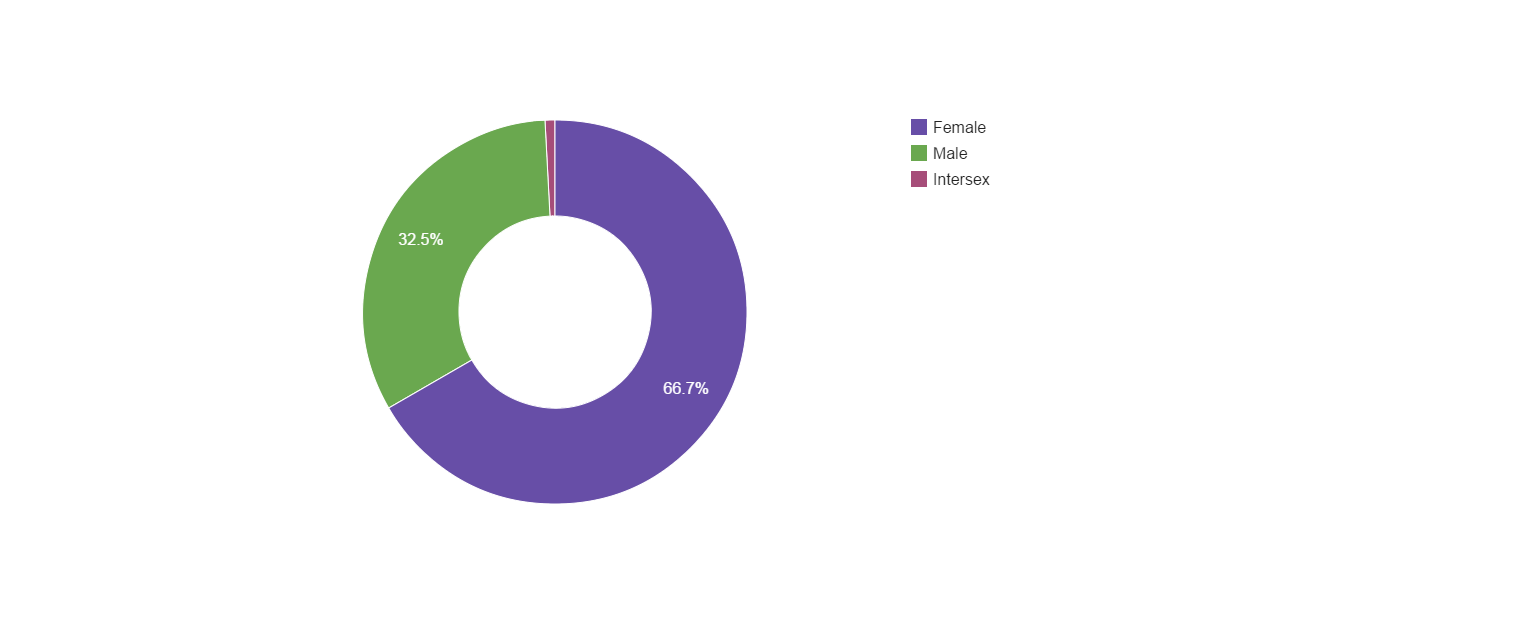 [Speaker Notes: 66.7% of respondents were assigned female, 32.5% were assigned male, and a very small percentage (1 or 2%) were assigned intersex.]
More than half of participants have tried to access transition related healthcare from a health service provider
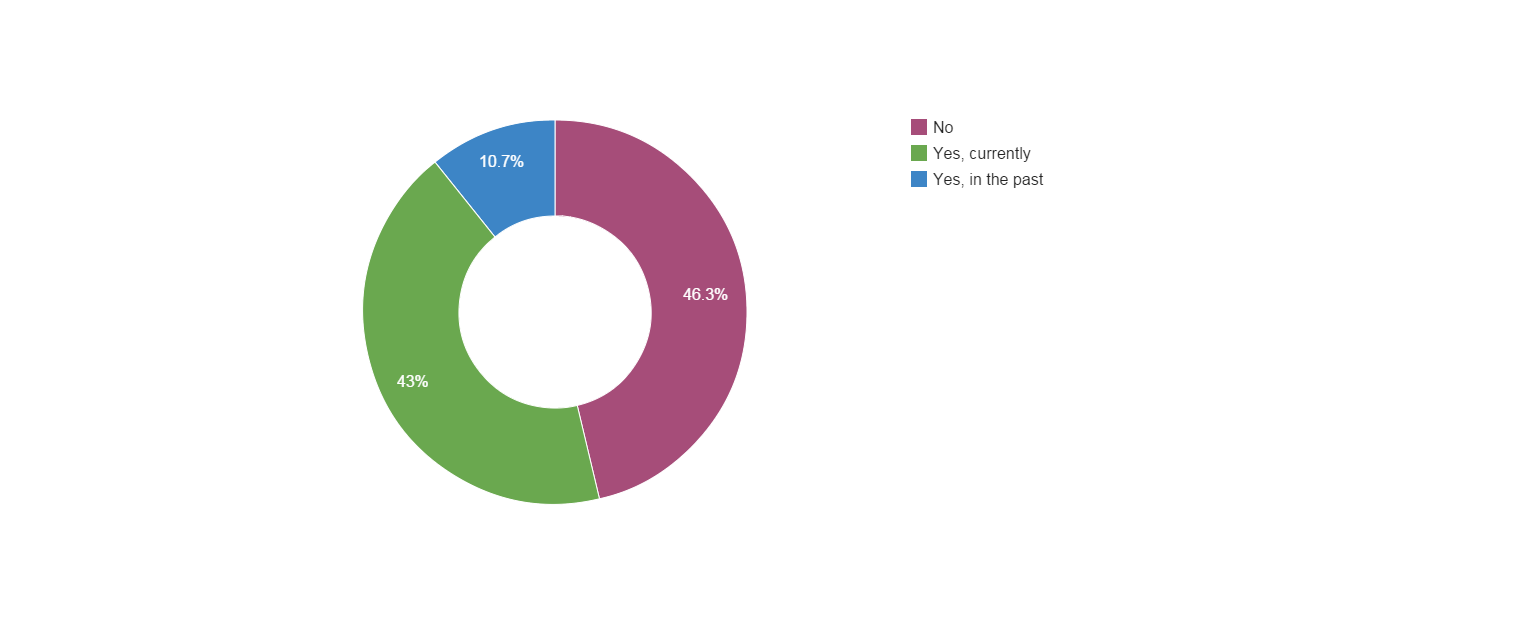 [Speaker Notes: 43% responded with yes, currently; 10.7% responded with yes, in the past; and 46.3% responded with no.]
Concerns around seeking treatment
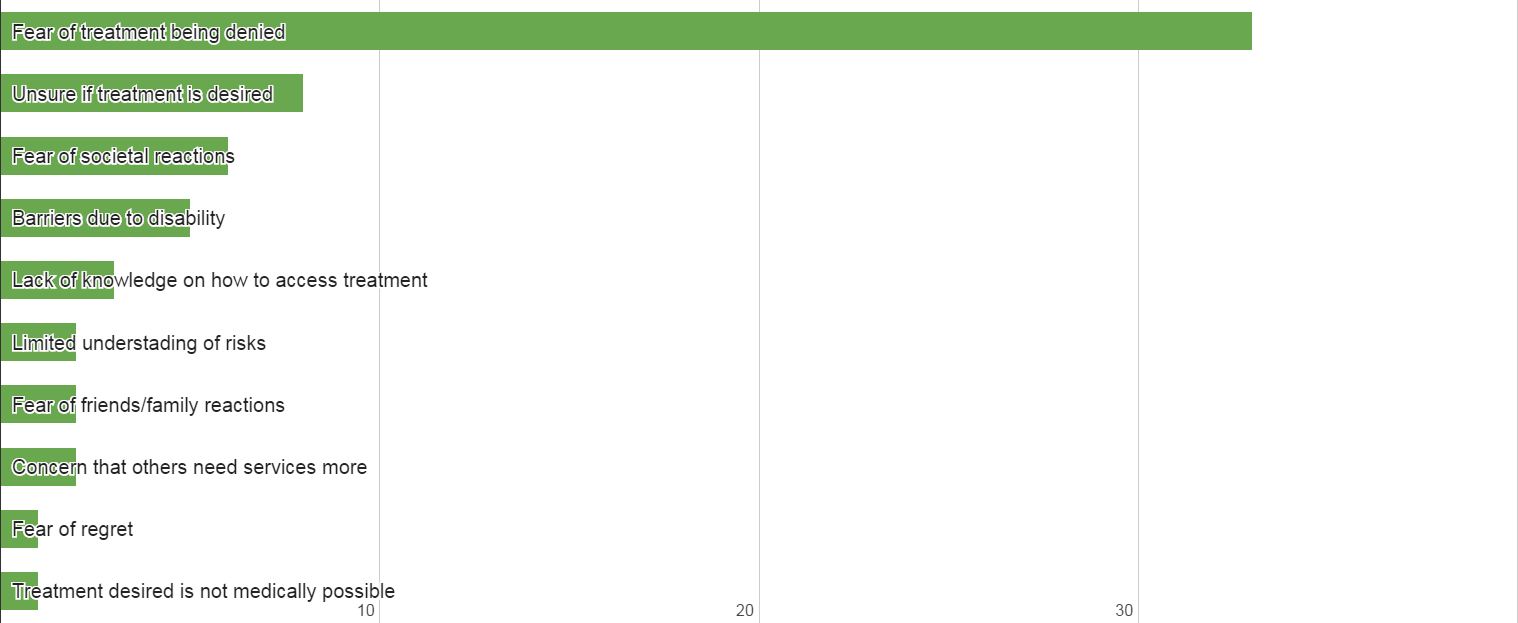 Being denied treatment was the primary concern
Sample answers:

“have been scared to seek treatment as a non-binary person due to prejudice, potential mistreatment/abuse, and potential of being refused treatment”

“I don't want to have to pretend to be someone I'm not (again) so I can get the treatment I need.”

“That I would be seen as 'not trans enough' because I don't fit a certain standard of what it means to be transgender in their eyes.”

“Perception we're not allowed to unless we're binary Trans and stories of biological essentialism in GIC's.”

“I'm worried I won't be taken seriously unless I pretend to be binary trans”
Service used when seeking treatment
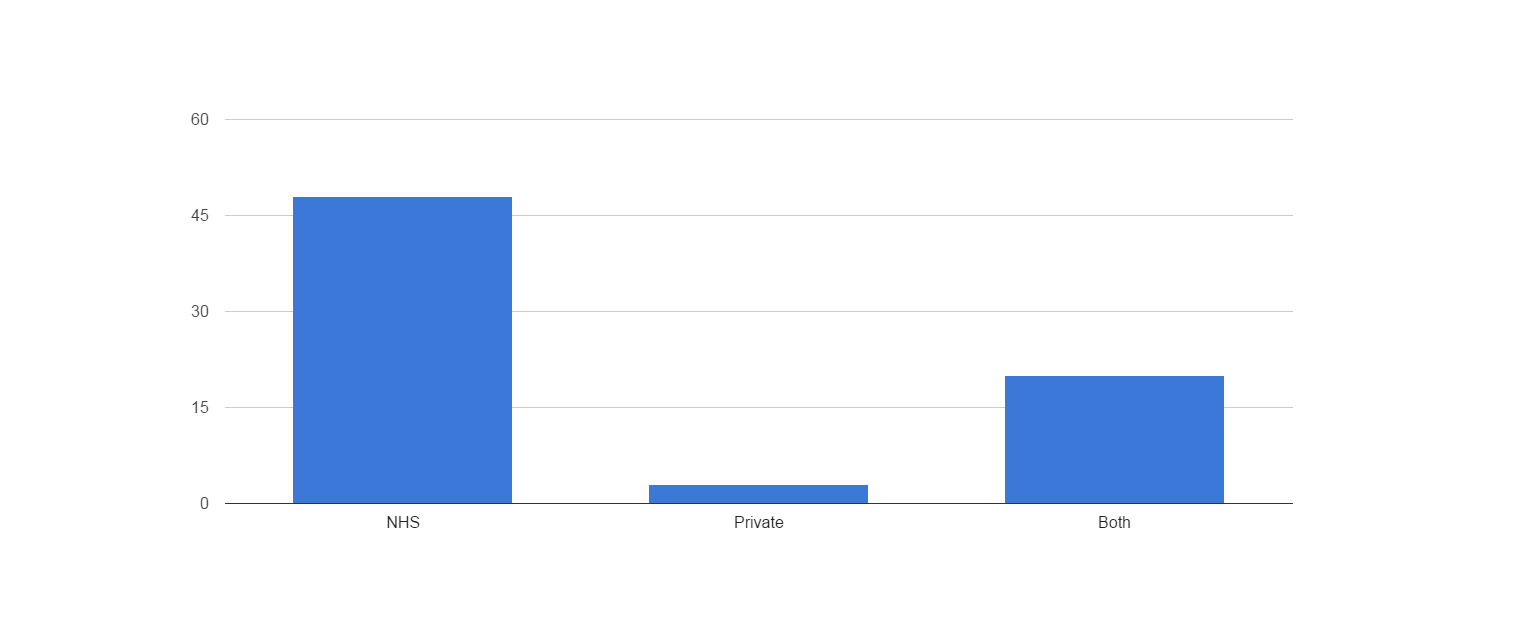 Of those who tried to access NHS treatment, proportion who were ‘out’ about being non-binary
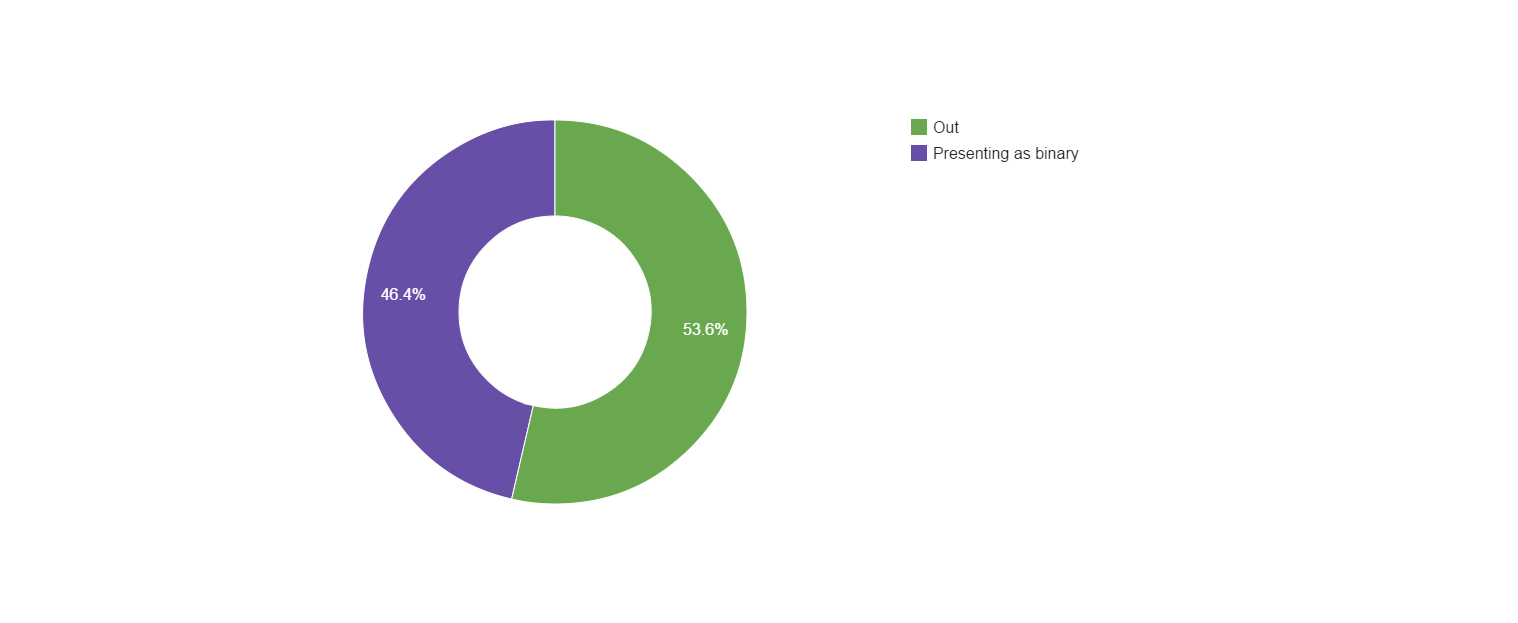 [Speaker Notes: 53.6% were out when accessing NHS treatment, 46.4% were presenting as binary.]
Experiences of the NHS while ‘out’ as non-binary
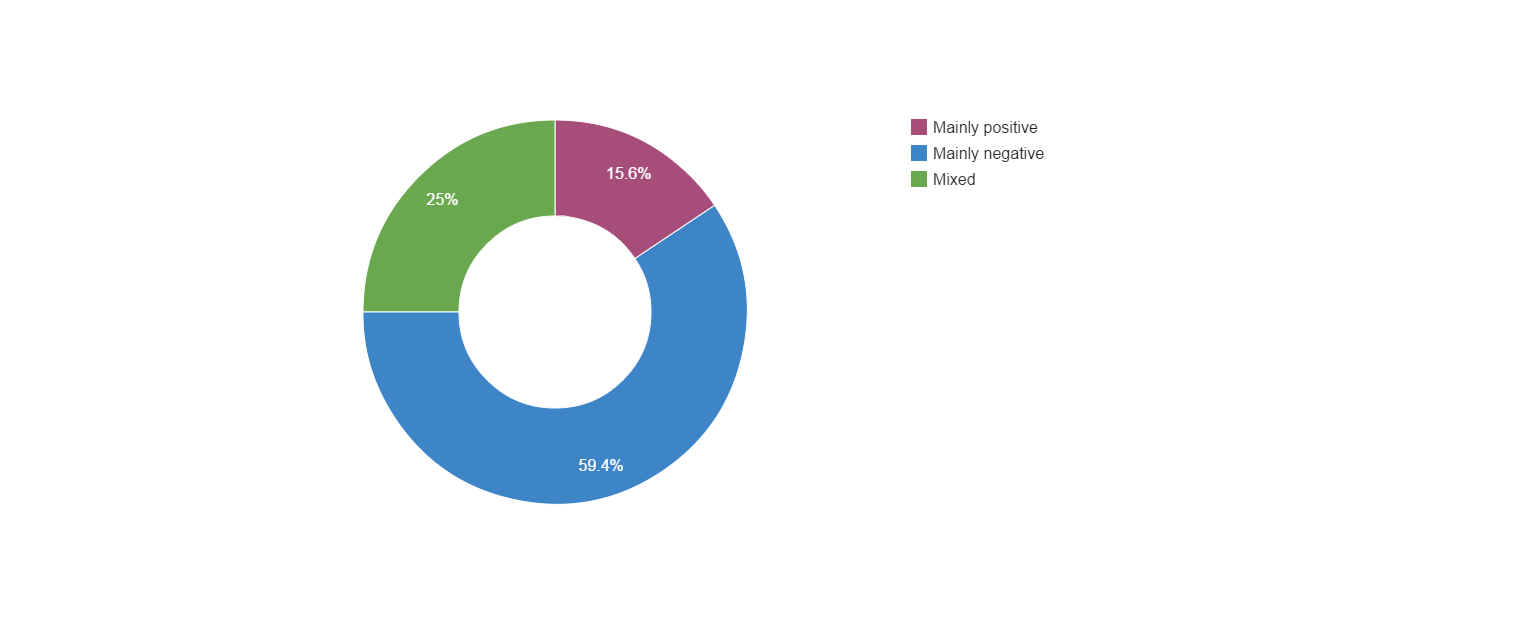 [Speaker Notes: 59.4% of respondents had mainly negative experiences, 15.6% had mainly positive, and 25% had mixed.]
Experiences of the NHS while ‘out’ as non-binary
“The GPs I have had have been brilliant,  but the GIC were the worst and made me feel like I was a child going through a phase and I felt like I wouldn't be able to access the top surgery I was after until I decided to transition "properly" and take testosterone (which I did not want)”

“Favourable - NHS practitioners at CHX have been helpful”

“Initially I was told that I would not be endorsed for any treatment unless I presented as a binary-identified person and followed a prescribed (binary) treatment "pathway". I was referred by the GIC for cognitive behavioural therapy and blocked from seeing GIC clinicians during this time.”

“Total lack of interest resulting in being told I cannot be helped and to not come back, where I now consider I no longer have a GP” 

“I was treated well by my GP, but the gatekeeper for a referral was dismissive and insistent I "choose" within the binary. She eventually agreed to send my referral, but advised me that she would be advising against it being accepted due to my non-binariness.”

“I wasn't specifically asked to describe my gender identity, as in, put a single label to it. We talked through what kind of treatment I was looking for and that seemed far more important than any label.”

“I wanted to access HRT from an NHS GIC and discuss the possibility of having some form of surgery but wasn't able to access what I wanted because of my non-binary identity.  I am now considering going to see a private GIC as I feel the outcome may be better than my experience with the NHS GIC.” 

“At [my] GIC, when I said that GRS was not my main goal. I Was told by the Therapist "We do not support shemales"! Then psychologist threatened to stop my get coz I was over 50 years old.”
Of those who tried to access private treatment, proportion who were ‘out’ about being non-binary
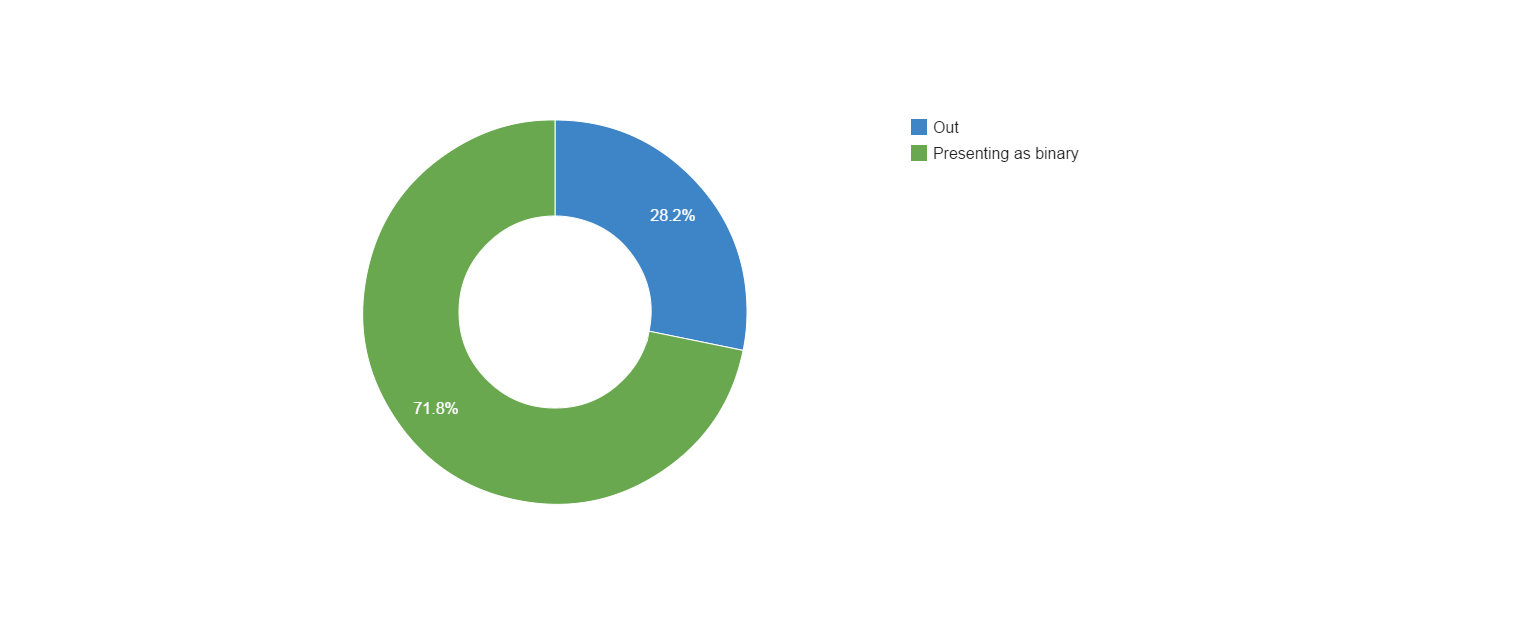 [Speaker Notes: 71.8% of those who accessed private treatment were presenting as binary, and 28.2% were out.]
Experiences of private services while ‘out’ as non-binary
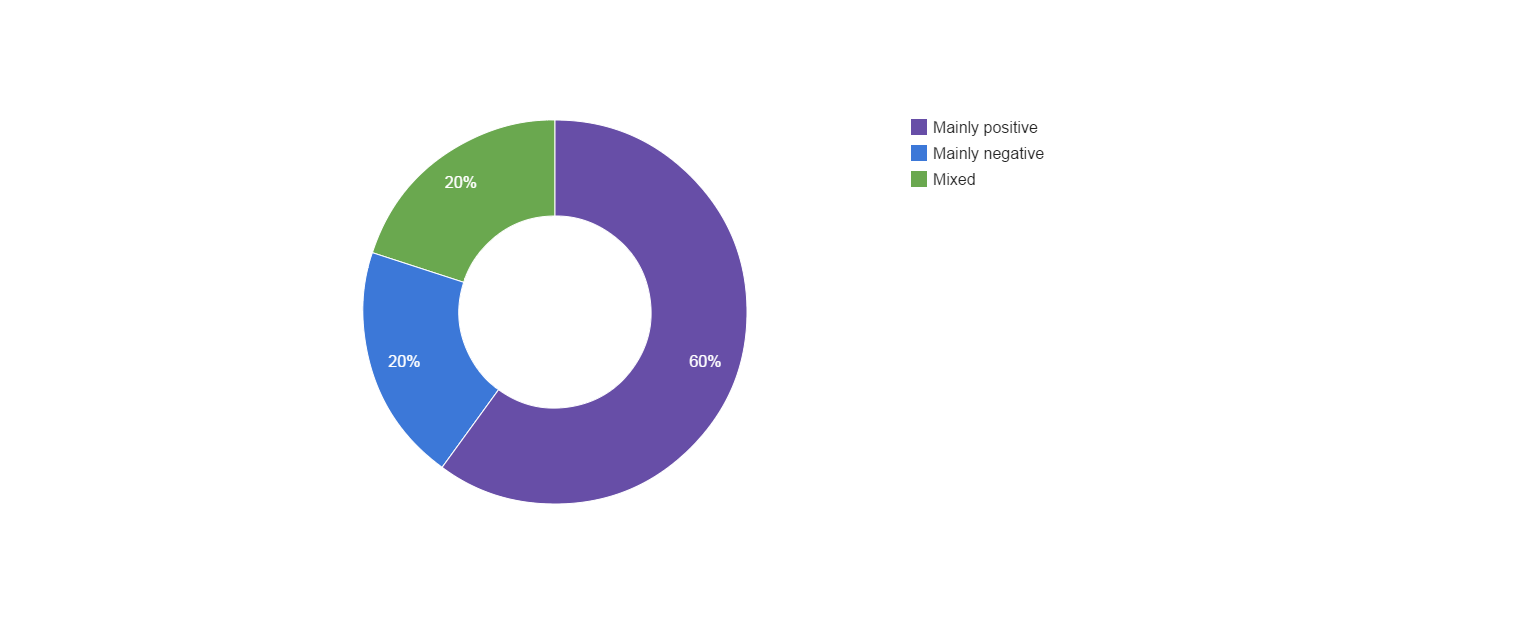 [Speaker Notes: 60% of those who were out had mainly positive experiences, 20% had mainly negative, and 20% had mixed experiences.]
Experiences of private services while ‘out’ as non-binary
“Within 3 weeks of accessing private treatment I had my first appointment. I felt listened to, understood, and respected. Within a few hours I had a referral for top surgery, and within 4 months I was able to have it done.”

“It was a good experience. Expensive, but worth it to get to start hormones and the next step in my transition to being happier mentally.”

“I have enquired about top surgery  without hormone treatment and have been told that I would need a GP or GIC referral (unlikely as a non-binary trans person) or would not be able to have the treatment at all.”

“I chose to go to Gendercare for my private treatment and I couldn't be happier with my choice. The fact I was non-binary was never a problem as they see many other non-binary patients. I was on testosterone within a couple of months and my diagnosis showed no problems with me being NB. Gendercare also has a policy where you can dress how you want at your appointments without fear of them judging you or it affecting your diagnosis/treatment. If I went NHS I would have felt I would have had to "man it up" (in clothing and mannerisms) in order to access treatment.”
Self-medication
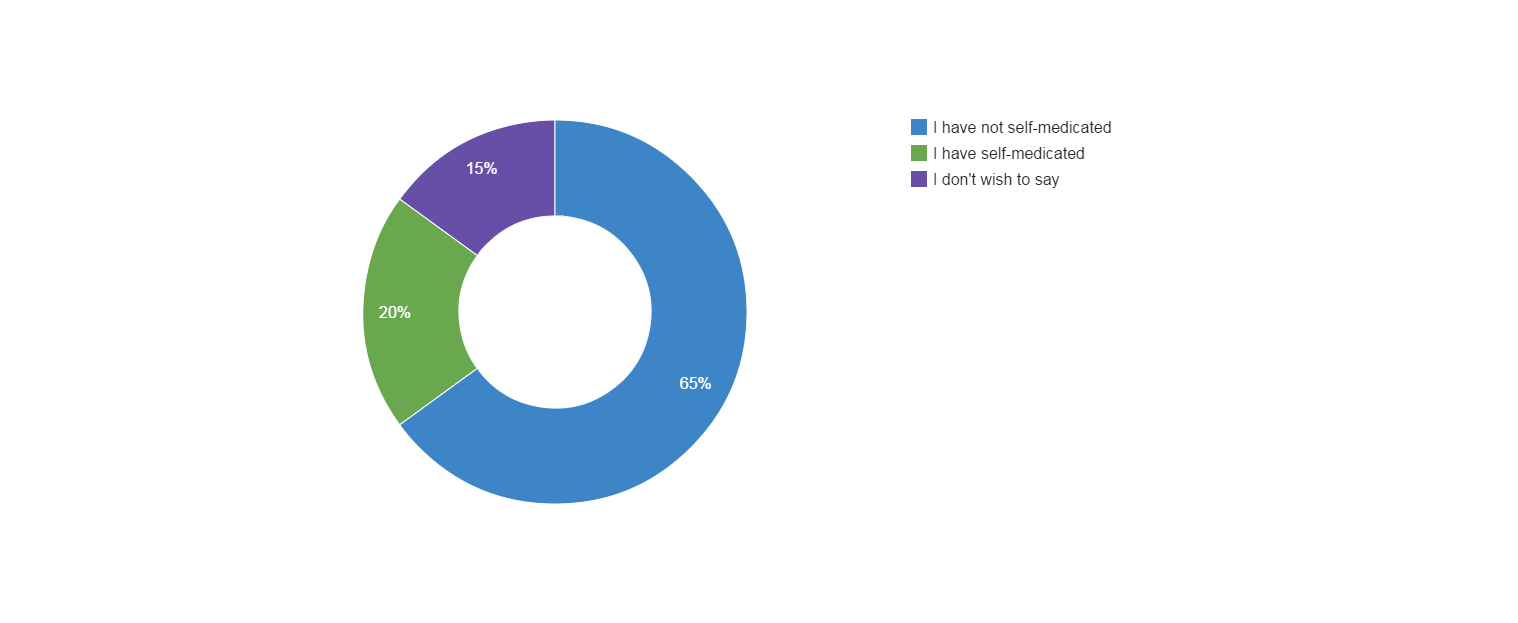 [Speaker Notes: 65% of respondents had not self-medicated, 20% had, and 15% did not wish to say.]
Experiences of self-medication
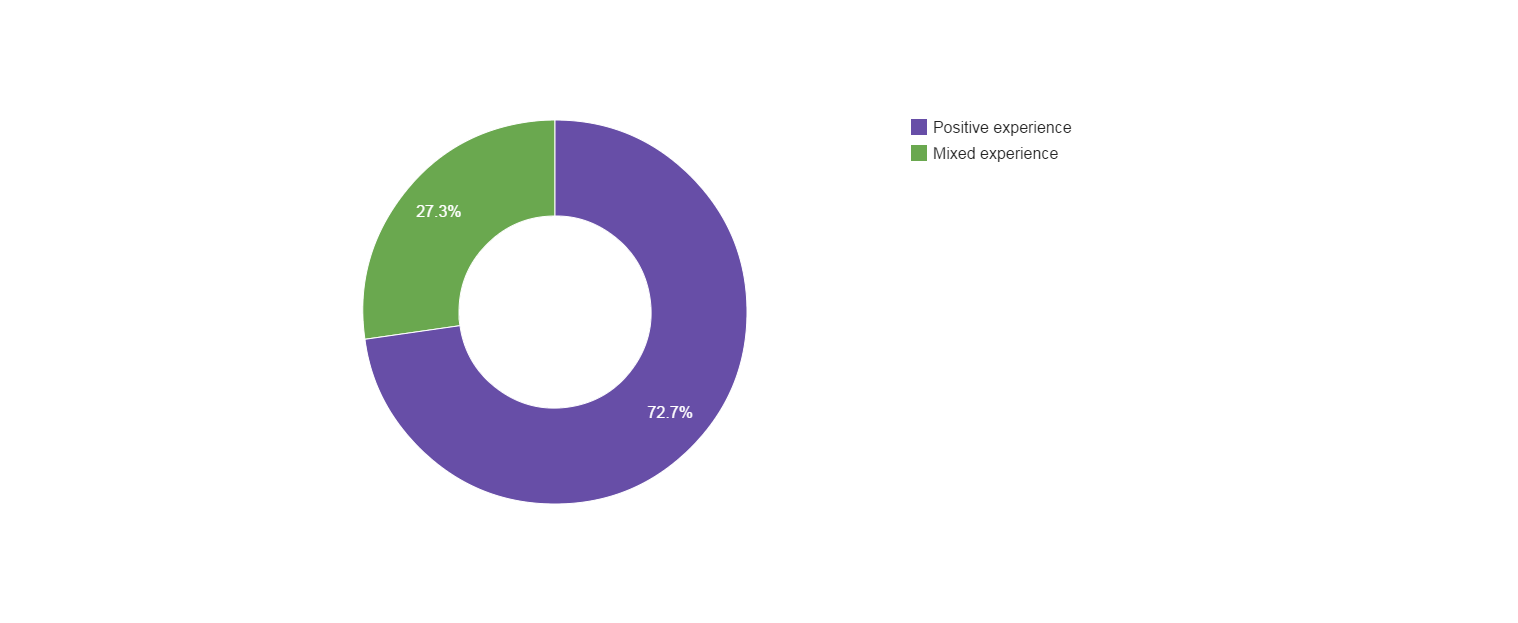 [Speaker Notes: 72.7% of those who had self-medicated had positive experiences, 27.3% had mixed experiences, and 0% had negative experiences.]
Reasons for self-medication
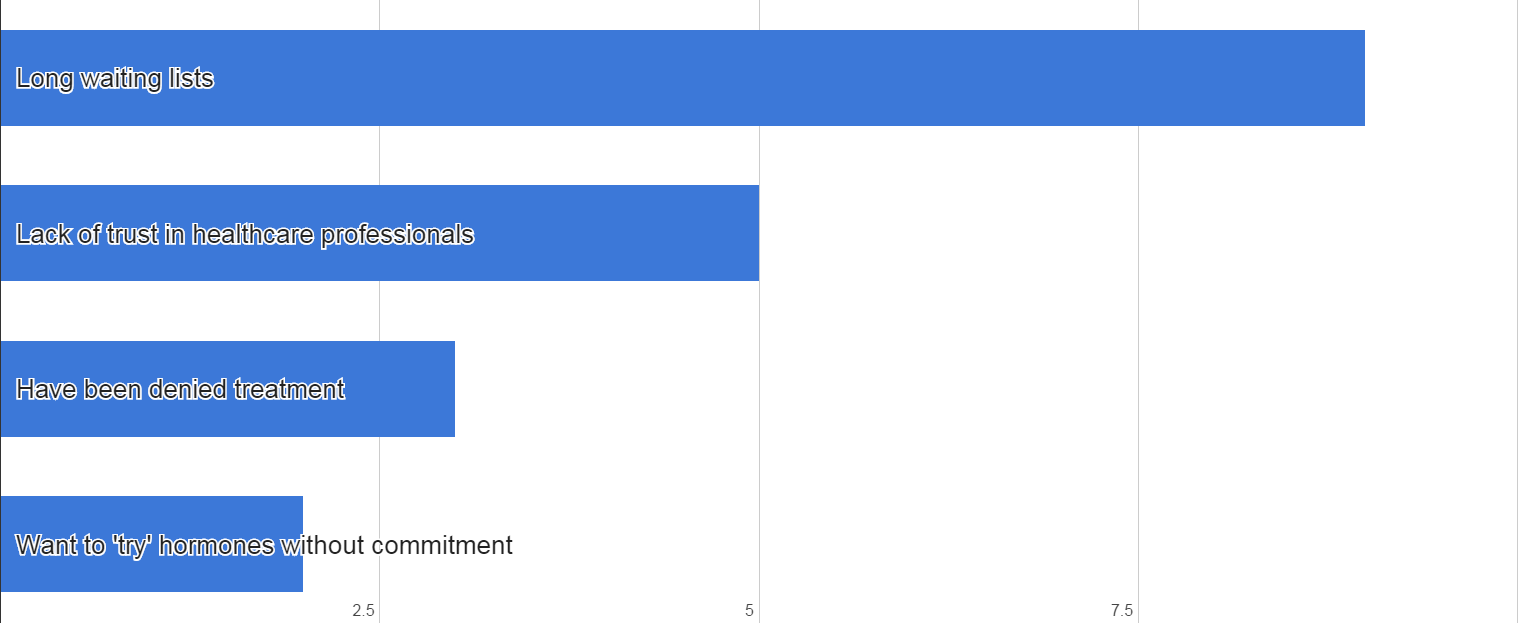 Experiences of self-medication
“I trust myself far more than I trust healthcare professionals. Mostly positive experience though with underlying anxiety about unreliable supply issues (due to prescription restrictions)”
“I was aware that the NHS would take months or years to prescribe anything.”
“The Estradiol was successful .  The use of an Anti-Androgen is dangerous without prescription & monitoring ...... I experienced low sodium levels because of these.”
“Disclosing self-medding to the Gender Dysphoria Service was met with indifferent "a lot of people we see are doing that". I've had one full blood test, which the GP surgery only did when I pointed out the recommendation on the GDS letter.”
“I did it because I wanted to feel more comfortable and knew I would struggle to get it through the NHS. I also feel that I should not need permission from a doctor to take testosterone although I understand the necessity of having an endocrinologist's opinion.”
“I was frustrated with the long wait (3 years) for hormones and extremely dysphoric so a friend gave me some of his testosterone gel.”
“I distrust the medical gatekeepers so I decided to take my healthcare into my own hands. I stopped self-medicating a few months after I started because my GP refused to monitor my condition.”
Ideas of campaigns to improve access to healthcare for non-binary people
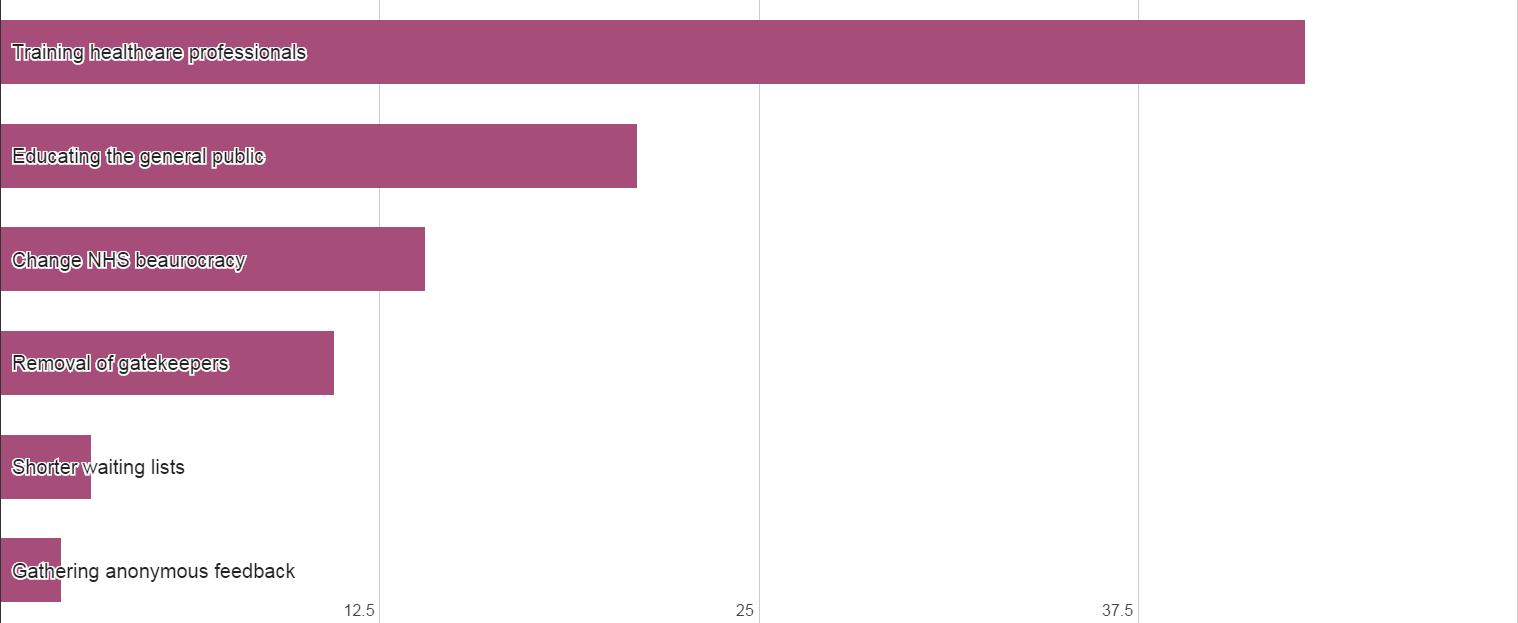 Ideas of campaigns to improve access to healthcare for non-binary people
Suggestions made by only one participant:
Anti-racism
Anti-ageism
Awareness of intersex
Welsh access to more GICs
Legal recognition of non-binary genders
Pro-choice
Breast cancer awareness
Awareness of pathways
List of non-binary friendly surgeons
Sample answers:
“Training so that you can expect all NHS staff (at the very least) to be ready for non-binary people.”
“GICs run by trans people for trans people.” 
“The NHS should respect the wishes of non-binary people and put gender markers other than male or female on records and forms...but these should only be made visible to a given doctor/viewer of medical records with the consent of the individual.”
“Mandatory training for gender clinic staff on non-binary identities and needs.”
“Getting information into schools through talks, or leaflets, letting non binary teens know they can go somewhere for their health.”
“I would argue that training healthcare professionals in trans health issues, both related and unrelated to "transitioning", would be the best way forward.”
Conclusions
Participants have a wide range of specific identities, with many naming more than one.

Two thirds of participants were assigned female at birth. 

More than half of participants had tried to access transition related healthcare.

The primary concern around seeking treatment was fear of treatment being denied.

The fear of being denied treatment due to being non-binary is pervasive. 

Most participants had used NHS rather than private services. 

46% of those who tried to access NHS treatment presented as binary, as did 72% of those who tried to access private treatment: 

A huge proportion of non-binary people are presenting as binary to try and access treatment. 

84% of those who were ‘out’ as non-binary and sought NHS treatment had negative or mixed experiences. Only 40% of those who were ‘out’ as non-binary and sought private treatment had negative or mixed experiences.
Conclusions
The experiences of those who were ‘out’ and tried to access NHS treatment were shockingly poor. 

Experiences were generally better in private services. 

20% of participants report self-medicating, the figure is probably higher as 15% chose not to say. 

Experiences of self-medication were overwhelmingly positive. 

Most people chose to self-mediate because of long waiting lists and a lack of trust in healthcare professionals.

By far the most popular campaign suggestion was training healthcare professionals. 

Educating the general public and changing NHS bureaucracy were also considered important.
Any questions?
Get in touch with us: info@actionfortranshealth.org.uk